পরিচিতি
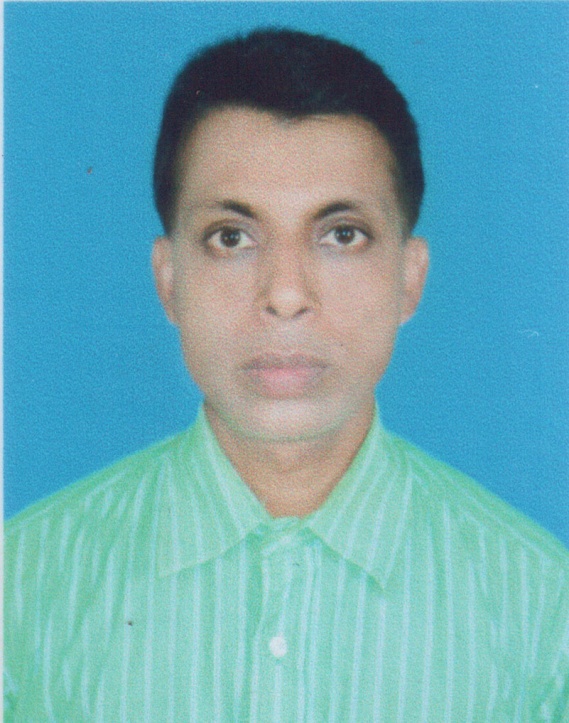 মো: আফছার আলী আকন্দ
সহকারি   শিক্ষক
রাণীরহাট স্কুল এন্ড কারিগরি কলেজ
শাজাহানপুর, বগুড়া।
চলো একটি ভিডিও দেখি
ধন্যবাদ 
আজকের পাঠের বিষয়
পরমাণু ও অণু
শিখন ফল
১। পদার্থ কী তা বলতে পারবে।
২। পদার্থের প্রকারভেদ বলতে পারবে।
৩। পরমাণুর ও অণুর সংজ্ঞা বলতে পারবে।
৪। পরমাণুর মডেল ব্যাখ্যা করতে পারবে।
৫। অণু ও পরমাণুর বৈশিষ্ট্য বলতে পারবে।
৬। ইলেকট্রন,প্রোটন ও নিউট্রনের সংখ্যা নির্ণয় করতে পাররে।
পদার্থ
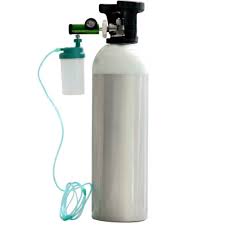 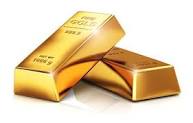 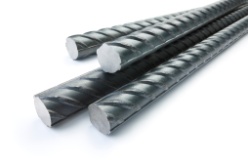 Au
O2
Fe
পদার্থ
ওজন আছে
ভর আছে
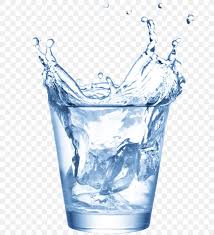 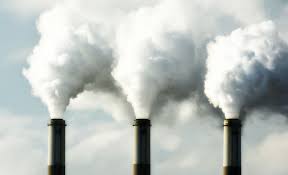 জায়গা দখল করে
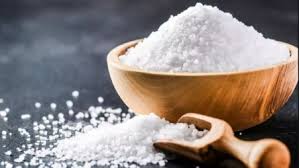 H2O
CO2
NaCl
মৌলিক পদার্থ
পদার্থের প্রকারভেদ
O2
বিশ্লেষন
O
O
যৌগিক পদার্থ
H2O
2H
O
বিশ্লেষন
প্রতীক
প্রতীক: মৌলের ইংরেজি বা  ল্যাটিন নামের সংক্ষিপ্ত রুপকে প্রতীক বলে।
পরমাণু ও অণু
O2
বিশ্লেষন
O
O
পরমাণু
পরমাণু
পরমাণু
মৌলিক পদার্থের ক্ষুদ্রতম কণা
নিদিৃর্ষ্ট মৌলের গুণাগুণ বজায় থাকবে
অণু
বিশ্লেষন
2H
O
H2O
পরমাণু
পরমাণু
O2
দু্‌ই বা দুইয়ের অধিক সংখ্যক পরমানু পরস্পর যুক্ত থাকে
মৌলিক অণু
H2
অণু
H2O
যৌগিক অণু
CO2
পরমাণুর গঠন প্রক্রিয়া
চার্জ
ইলেকট্রন (e)
---------------
পারমাণবিক সংখ্যা: মৌলের নিউক্লিয়াসে উপস্থিত প্রোটন সংখ্যাকে পারমাণবিক সংখ্যা  বলা হয়। একে  Z দ্বারা
নিউক্লিয়াস
প্রোটন (P)
০
নিউট্রন (N)
ভর সংখ্যা: মৌলের প্রোটন ও নিউট্রনের সংখ্যার যোগফলকে ভরসংখ্যা বলা হয়। একে (A=p+n) দ্বারা প্রকাশ করা হয়।
পরমাণুর মুল কণিকা গুলোর বৈশিষ্ট্য
ইলেকট্রন:
১। আধান বা চার্জ  ঋণাত্মক ।
২। একে  e দ্বারা প্রকাশ করা হয়।
৩। আধানের পরিমাণ: -1.60×10 -19 C
৪। এর প্রকৃত ভর 9.11×10 -28 g
৫। আপেক্ষিক আধান  -1
প্রোটন:
১। আধান বা চার্জ ধণাত্মক ।
২। একে  p দ্বারা প্রকাশ করা হয়।
৩। আধানের পরিমাণ: +1.60×10 -19 C
৪। এর প্রকৃত ভর 1.67 ×10 -24 g
৫। আপেক্ষিক আধান  +1
নিউট্রন:
১। আধান বা চার্জ নেই ।
২। একে  n দ্বারা প্রকাশ করা হয়।
৩। আধানের পরিমাণ: শূণ্য (০)।
৪। এর প্রকৃত ভর 1.675 ×10 -24 g
৫। আপেক্ষিক আধান ০
মৌলের সংক্ষিপ্ত প্রকাশ
ভর সংখ্যা (A)
আধান বা চার্জ
+
23
-
m
Na
11
পারমাণবিক সংখ্যা/প্রোটন (z)
মূল্যায়ন
১। পদার্থ কাকে বলে?
২। অণু ও পরমাণুর পাথর্ক্য বল? 
৩। পরমাণূর মুল কণিকা গুলো কি কি?
৪। পারমাণবিক সংখ্যা কাকে বলে?
৫। ৫টি ল্যাটিন মৌলের নাম বল?
বাড়ীর কাজ
ও       এর ইলেকট্রন, প্রোটন ও নিউট্রন সংখ্যা নির্ণয় কর।
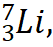 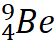 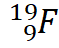 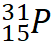 ধন্যবাদ
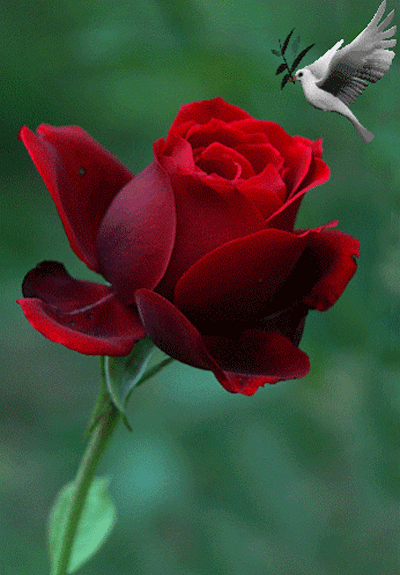 আগামী  ক্লাসের শুভকামনায় আজ এখানেই শেষ।